“The LORD Himself goes before you and will be with you; He will never leave you nor forsake you. Do not be afraid; do not be discouraged.” Deut. 31:8
Putting the Pieces Together
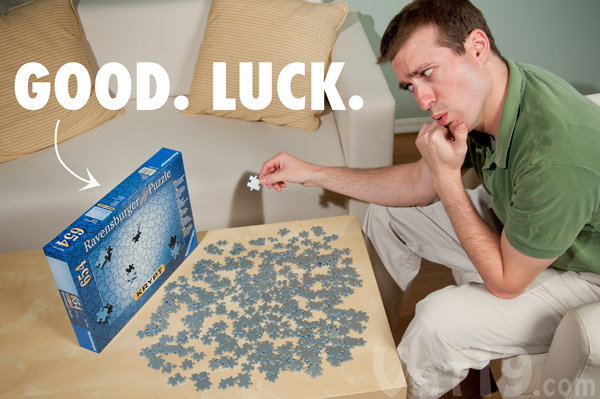 Jeremiah 29:11
 
“For I know the plans I have for you,” declares the Lord, “plans to prosper you and not to harm you, plans to give you hope and a future.”
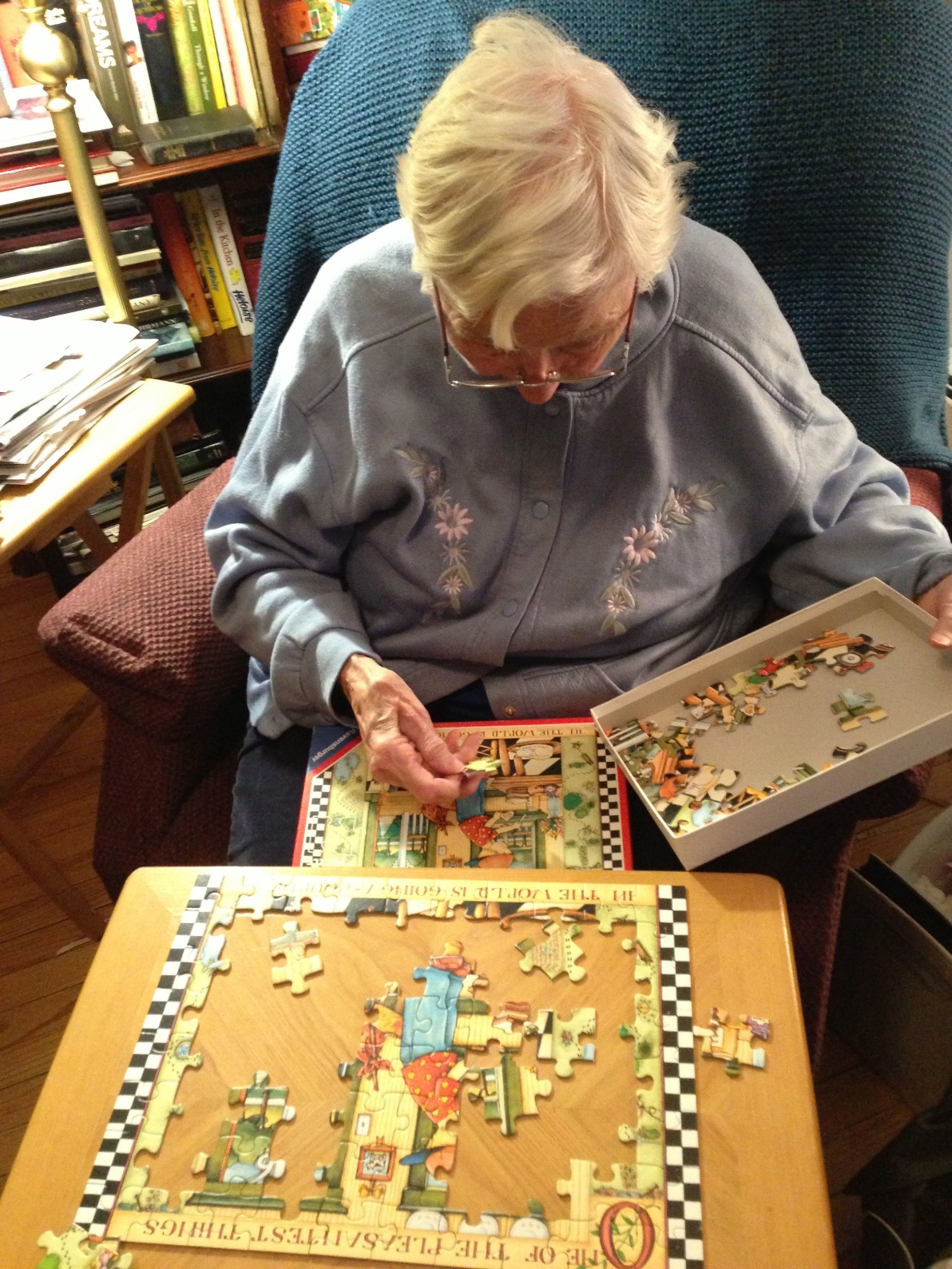 You can go forward
boldly when you can’t
see clearly if you hang 
on to Jesus tightly.
Philippians 1:2-11 (NIV)
 
	2 Grace and peace to you from God our Father and the Lord Jesus Christ. 3 I thank my God every time I remember you. 4 In all my prayers for all of you, I always pray with joy 5 because of your partnership in the gospel from the first day until now, 6 being confident of this, that He who began a good work in you will carry it on to completion until the day of Christ Jesus.
Philippians 1:2-11 (NIV)
 
	9 And this is my prayer: that your love may abound more and more in knowledge and depth of insight, 10 so that you may be able to discern what is best and may be pure and blameless for the day of Christ, 11 filled with the fruit of righteousness that comes through Jesus Christ—to the glory and praise of God.
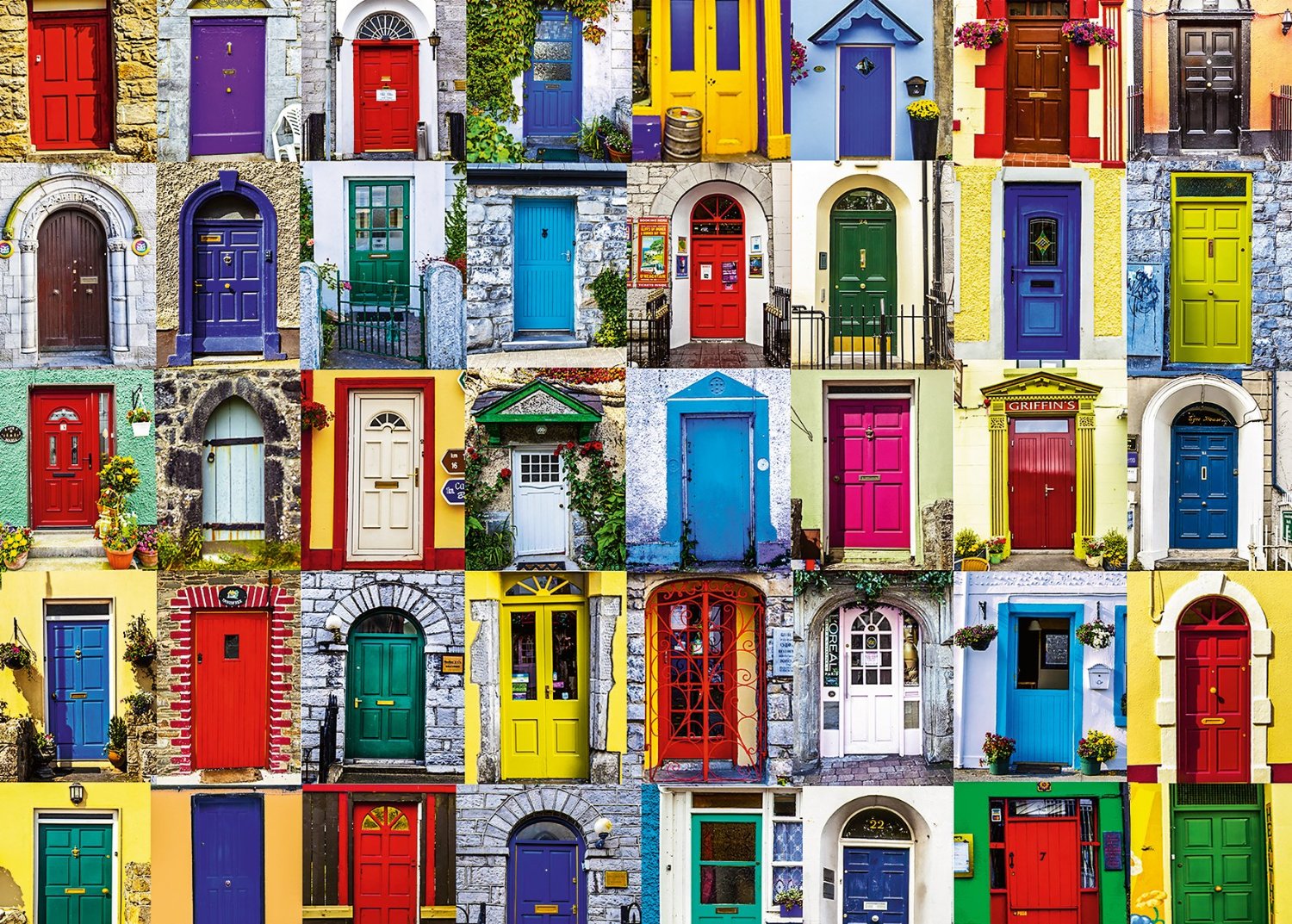 Putting the Pieces Together

Jeremiah 29:11 “For I know the plans I have for you,” declares the Lord, “plans to prosper you and not to harm you, plans to give you hope and a future.”
Philippians 1:6 “Be confident in this: that He who began a good work in you will carry it on to completion until the day of Christ Jesus.”	
Deuteronomy 31:8 “The LORD Himself goes before you and will be with you; He will never leave you nor forsake you. Do not be afraid; do not be discouraged.”